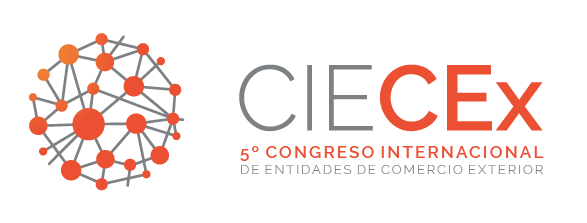 29 y 30 de mayo 
Complejo Cultural del Viejo Mercado
RAFAELA · SANTA FE · ARGENTINA
An. COEX César Bourdiel
Director – Dirección de Operaciones de Comercio Exterior
Contenido
¿Quiénes somos?
¿Qué servicios ofrecemos?
¿Cómo promovemos la internacionalización?
1. Quiénes somos…
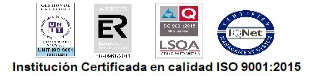 Misión Institucional:

“Representar y defender los intereses de los socios ante entidades públicas o privadas nacionales, regionales e internacionales, buscando el fortalecimiento industrial.
 
Orientar, relacionar y facilitar la inserción de nuestros socios en los mercados internacionales.

Brindar servicios eficientes ajustados a las necesidades de nuestros socios y a los industriales en general, para consolidar su crecimiento empresarial.”
1. Quiénes somos…
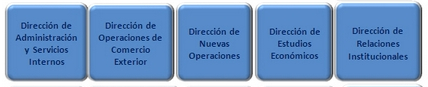 1. Quiénes somos…
Comisión de Comercio Exterior
Dirección de Operaciones de Comercio Exterior
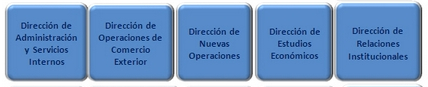 1. Quiénes somos…
Algunos números:
120 años de existencia
Más de 1.000 empresas asociadas
48 Gremiales Sectoriales 
60 ámbitos externos de participación, públicos y privados 
Cientos de empresas utilizando los servicios mes a mes
1. Quiénes somos…
Infraestructura:
4 Sedes
Club de los Industriales
Más de 70 funcionarios
Amplio staff de consultores vinculados
Oferta de servicios de calidad
Sede
Av. Italia 6101
DACI - Ciudad Vieja
Zabala 1378
Instituto de Formación
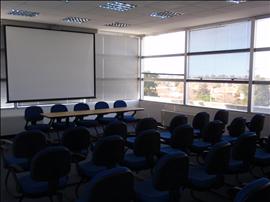 Av. Gral. Rondeau 1665
Sitio de Disposición Final de RSI
Cno. Perseverano y Colastiné
Club de los Industriales
Av. Italia 6101
2. Qué servicios ofrecemos…
2. Qué servicios ofrecemos…
3. Cómo promovemos la internacionalización…
Fomentando el emprendedurismo y la innovación

Asesorando en el uso de instrumentos de Política Comercial

Diseñando servicios de asistencia técnica para el desarrollo de capacidades

Ofreciendo soporte para la gestión del COEX

Acompañando a las empresas en la búsqueda de mercados

Ofreciendo servicios de Certificación de Origen
Programa 3 x 3
Primeras definiciones para el proceso de internacionalización de emprendedores:
3 temas: 
Costos y precios
Modelo de negocios
Variables de estudio
3 meses: 
“consultorio” individual y taller grupal
3 actores: 
Empresa
Asesores
CIU
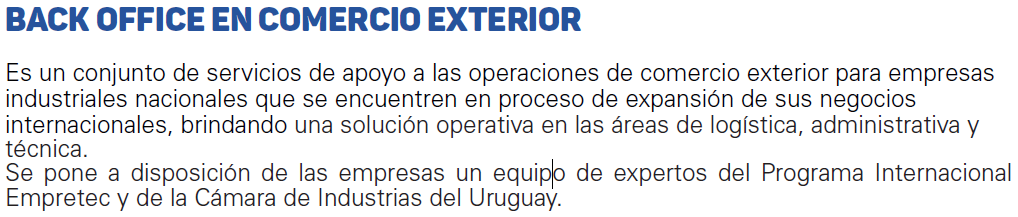 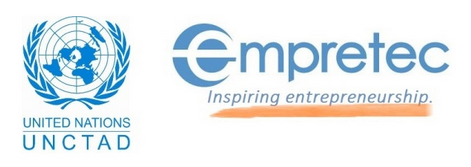 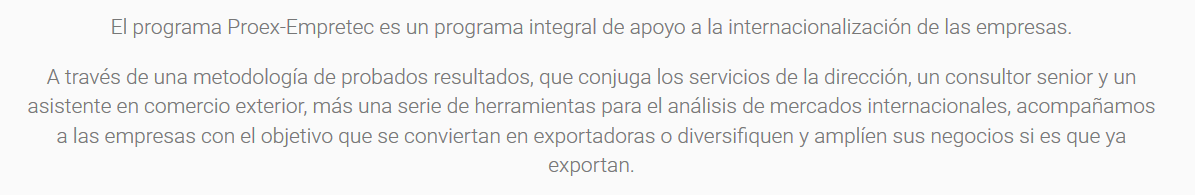 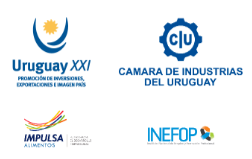 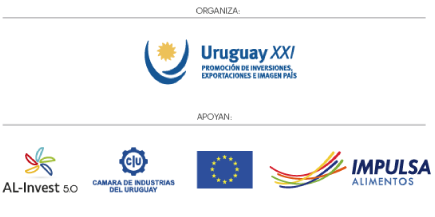 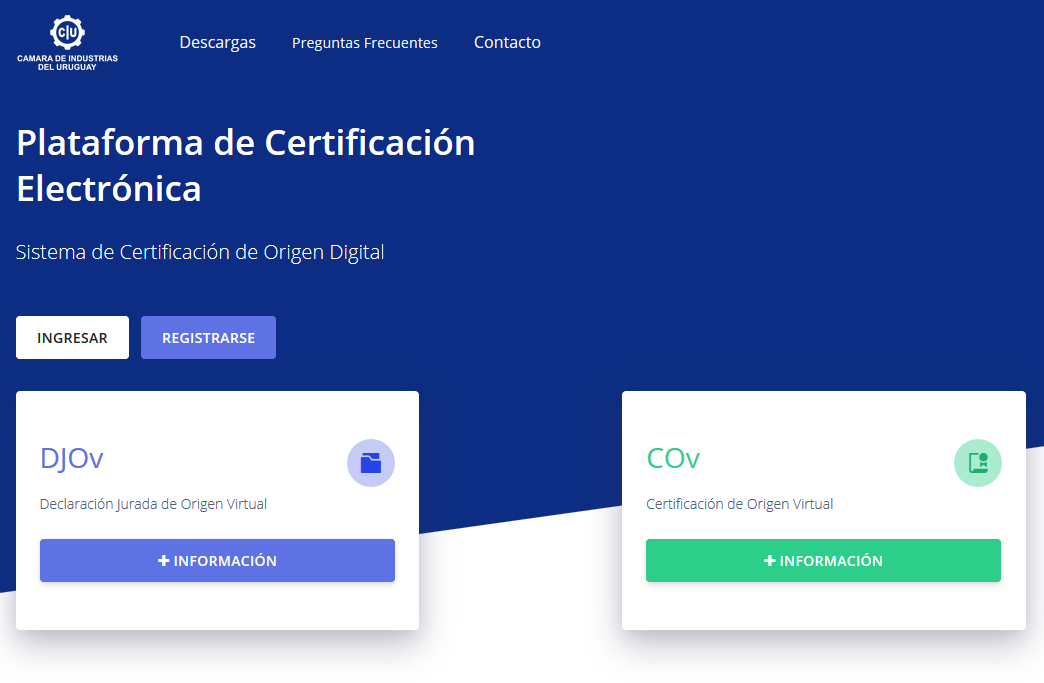 Comentarios finales…
La CIU posee una importante estructura política y técnica dedicada a trabajar en relación a la Política Comercial del país

Tiene implementados servicios de calidad para la promoción del emprendedurismo, la formación de los recursos humanos, la gestión de la innovación, la identificación de necesidades tecnológicas, el cuidado del medio ambiente, la mejora de los sistemas de gestión, el desarrollo de capacidades de internacionalización, el mejor aprovechamiento de instrumentos de Política Comercial, la promoción comercial y la certificación de origen
Muchas gracias
An. COEX César Bourdiel
Director – Dirección de Operaciones de Comercio Exterior

+598 2604 0464 int. 137
cesarb@ciu.com.uy
www.ciu.com.uy